Элементы резания при строгании
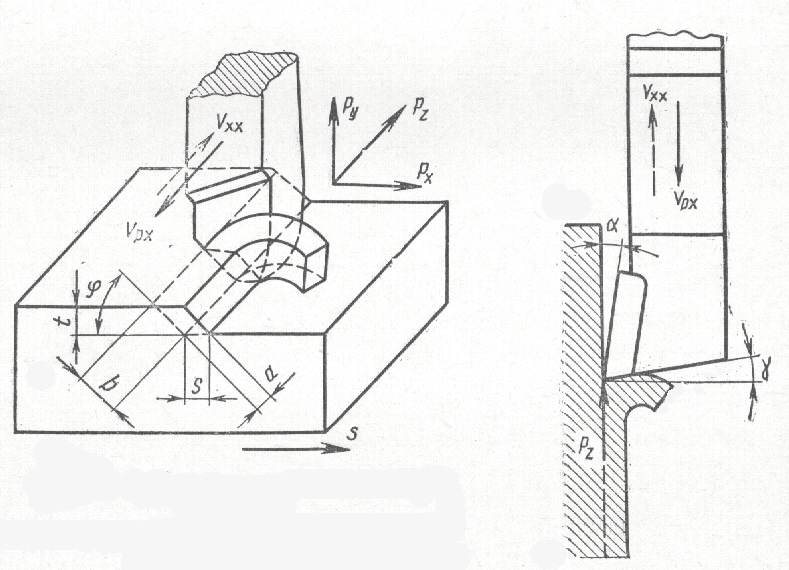 Левый проходной строгательный резец
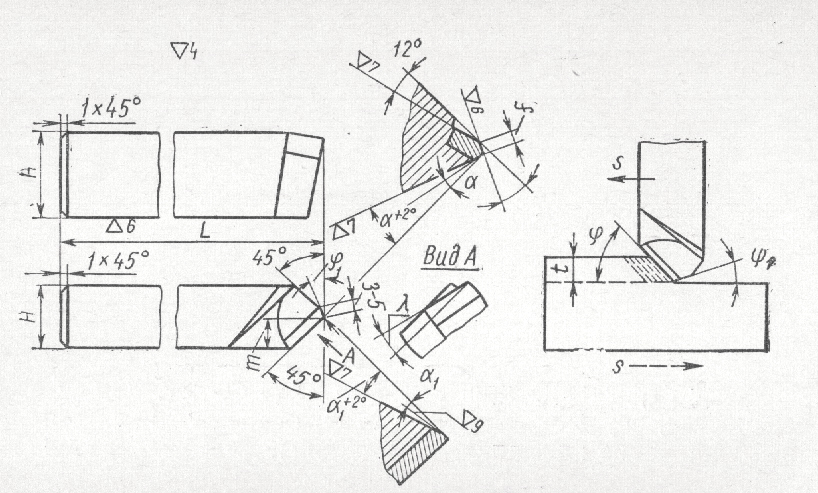 Левый подрезной строгательный резец
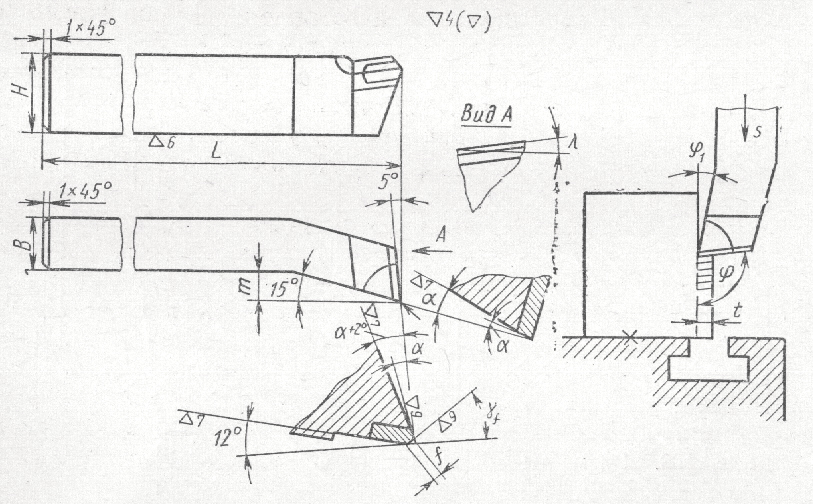 Отрезной изогнутый строгательный резец
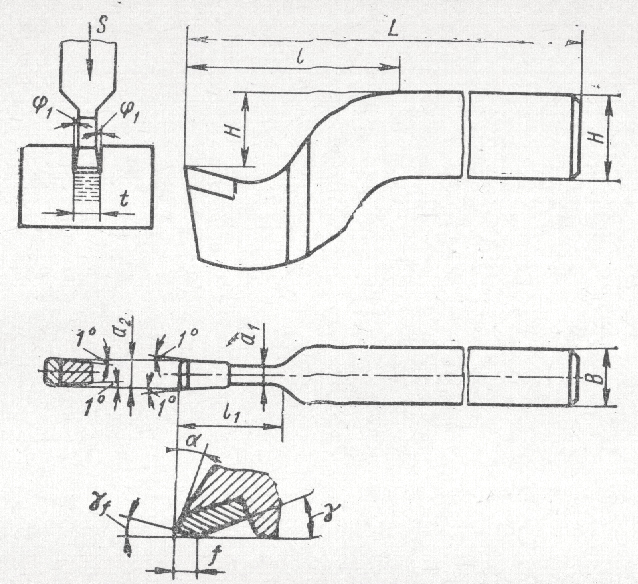 Форма стержней строгательных резцов
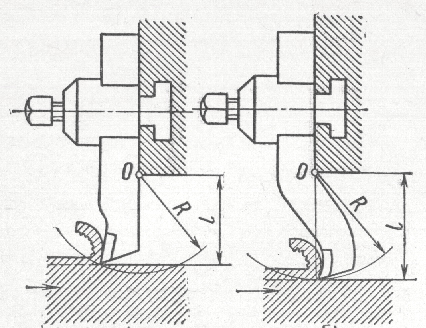 Многозарезцовое строгание
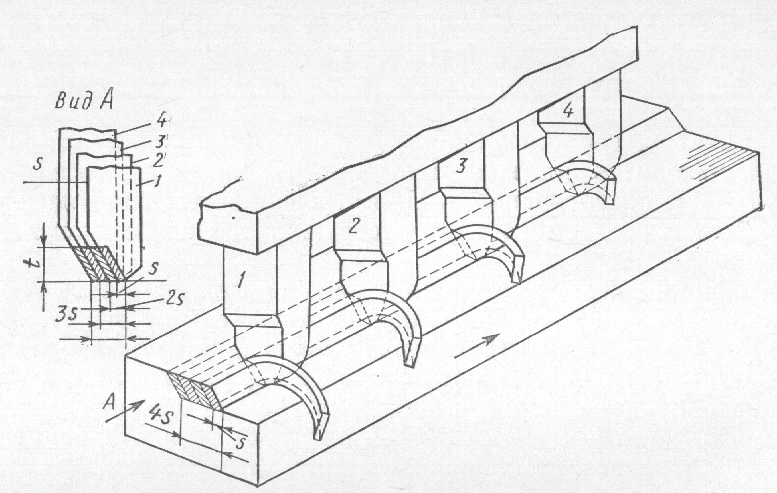